ОТ ЭСКИЗА К КАРТИНЕ
Эскизы художников Сурикова В. И.
«Боярыня Морозова», 
Репина И. Е. «Запорожцы»
Василий Суриков. Галерея живописи. Боярыня Морозова.1887
Василий Суриков. Галерея живописи. Боярыня Морозова. Эскиз первоначальной композиции. Рисунок из Дорожного альбома.
Василий Суриков. Галерея живописи. Боярыня Морозова.Эскиз композиции. Бумага, акварель, графитный карандаш.1884-1885
Василий Суриков. Галерея живописи. Боярыня Морозова. Эскиз.1881-1884
Василий Суриков. Галерея живописи. Боярыня Морозова.Эскиз1881-1884
Василий Суриков. Галерея живописи. Боярыня Морозова.Эскиз1881
Василий Суриков. Галерея живописи. Боярыня Морозова.1885
Василий Суриков. Галерея живописи. Женские фигуры, странник, юродивый. Эскиз к картине Боярыня Морозова.1881-1887
Василий Суриков. Галерея живописи. Юродивый, сидящий на земле.Набросок для картины Боярыня Морозова
Василий Суриков. Галерея живописи. Голова боярыни Морозовой.
1886
Василий Суриков. Галерея живописи. Голова боярыни Морозовой. Этюд для картины Боярыня Морозова
Василий Суриков. Галерея живописи. Боярышня в фиолетовой душегрее. Этюд.
1885-1886
Василий Суриков. Галерея живописи. Старуха в узорчатом платке.
Этюд для картины Боярыня Морозова.
1886
Василий Суриков. Галерея живописи. Странник.
1886
Василий Суриков. Галерея живописи. Странник.
Этюд для картины Боярыня Морозова.
1885
Илья РепинЗапорожцы. 1880—1891Холст, масло. 203 × 358 смГосударственный Русский музей, Санкт-Петербург
Эскизы древесным углем (1878).Третьяковская галерея
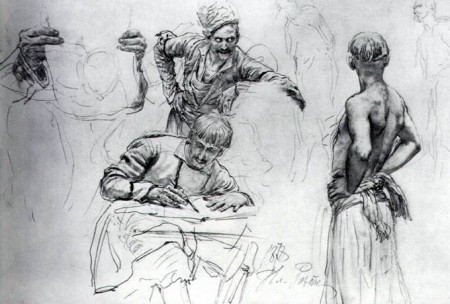 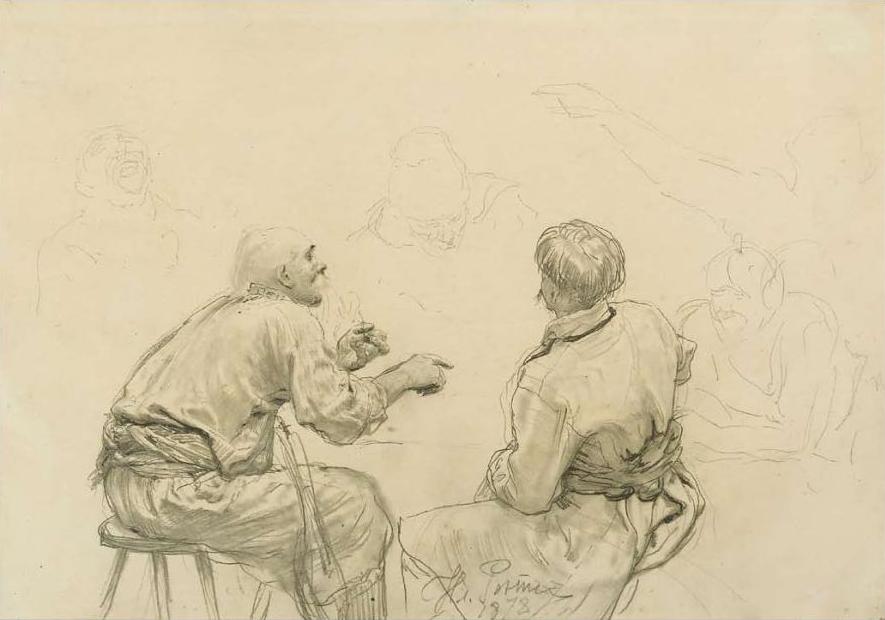 Эскиз древесным углем (1878).Третьяковская галерея
Эскиз древесным углем (1878).Третьяковская галерея
«Смеющийся запорожец . Этюд к картине "Запорожцы пишут письмо турецкому султану".»